Ecosystems
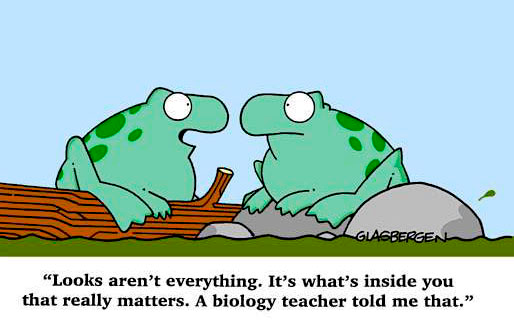 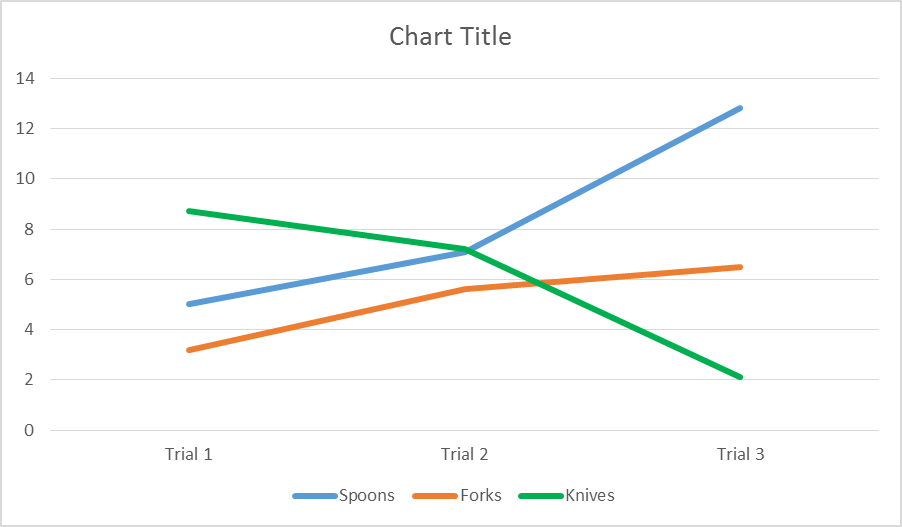 Biotic vs. Abiotic Factors
Biotic-living (plants, worms, bacteria, etc.)
    -Abiotic-nonliving (soil, water, oxygen, etc.)
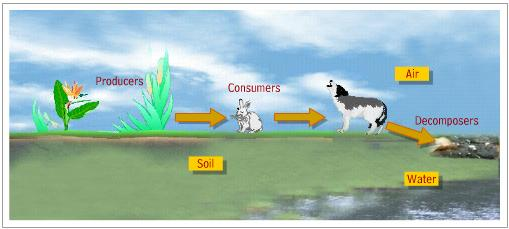 Organization of Ecosystem
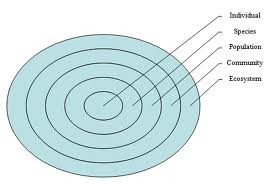 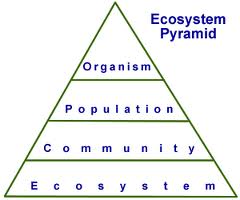 Organisms
Group of organisms that can produce offspring.
Populations
All the members of one species living in a particular area
Communities
A particular area containing more than one species of organism
All the different populations in an area
Ecosystems
Community of organisms living in an area along with their non living environment
Ex. Deserts, ponds, oceans, forests, etc.
Producer
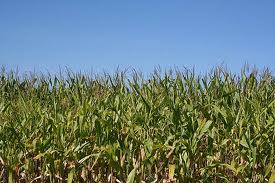 Plants are called producers. This is because they produce their own food!
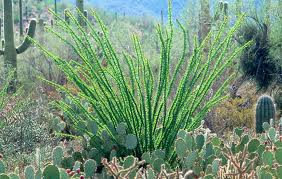 Consumer
Animals are called consumers. They cannot make their own food-Consume (eat) plants and/or animals.
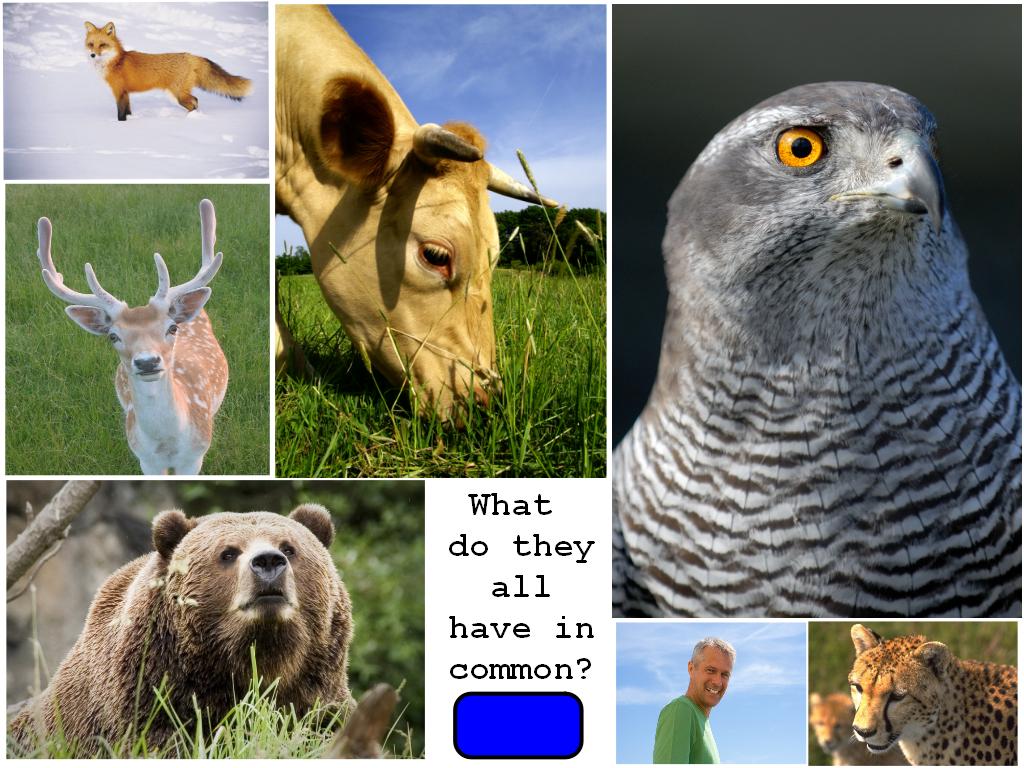 Types of Consumers
Herbivores eat plants
Carnivores eat other animals
Omnivores-eat both
Scavengers-eat dead organisms
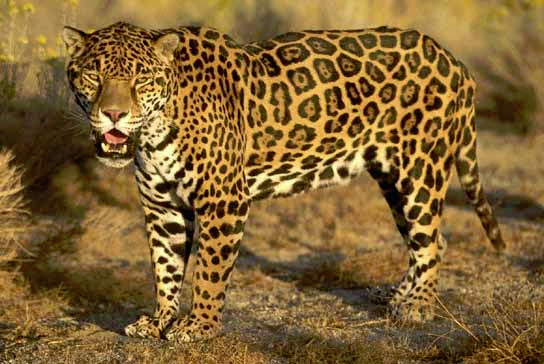 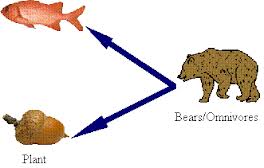 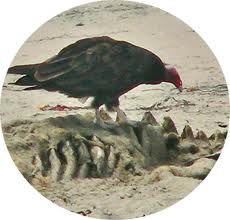 Decomposer
Break down waste and dead organisms to return the raw material to the ecosystem.
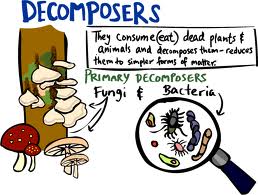 Food Chains and Food Webs
Show energy moving through an ecosystem
Food webs are made of more than one chain
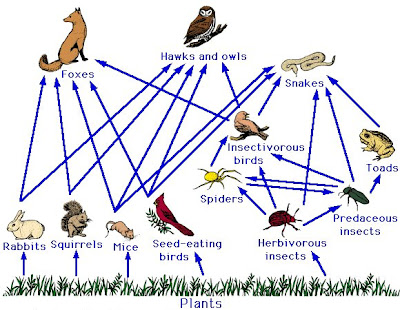